ZNACZENIE PROCEDURY MEDIACYJNEJ DLA MINIMALIZACJI RYZYK KONTRAKTOWYCH W SYSTEMIE ZAMÓWIEŃ PUBLICZNYCH                          Kancelaria Radcy Prawnego                       Piotr Skrzypczak – Radca prawny
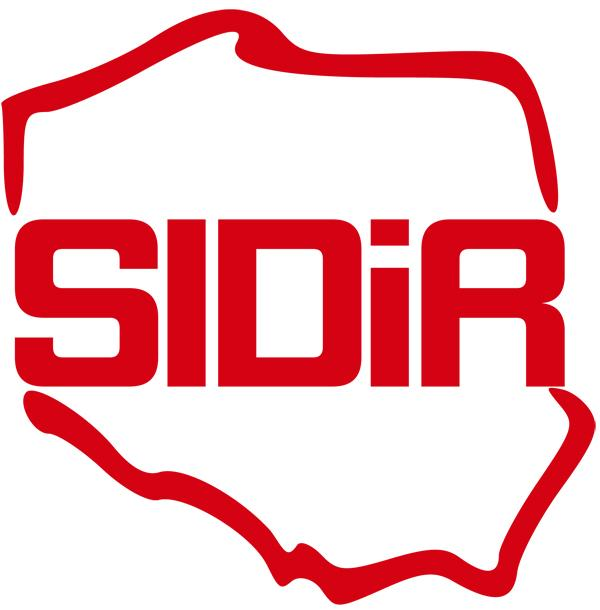 CZYM JEST MEDIACJA ?
PRZESŁANKĄ KAŻDEGO PROCESU MEDIACYJNEGO JEST ROZBIEŻNOŚĆ STANOWISK STRON – SPÓR
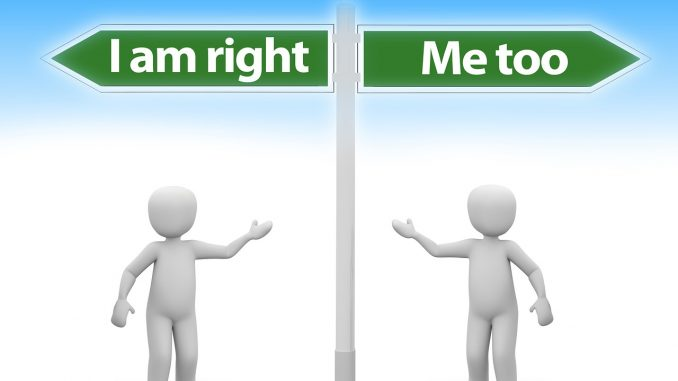 CZYM JEST MEDIACJA ?
MEDIACJA OZNACZA UGODOWE ROZWIĄZANIE SPORU – POROZUMIENIE STRON
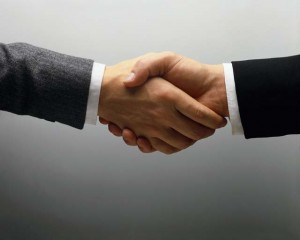 WARUNKI SKUTECZNEJ MEDIACJI
UGODA
PREZENTACJA ISTOTY SPORU
ZROZUMIENIE STANOWISKA DRUGIEJ STRONY
WZAJEMNE I RACJONALNE USTĘPSTWA
MEDIATOR 
ART. 183³ª KPC
ISTOTA SPORU KONTRAKTOWEGO
PODSTAWOWE KWESTIE SPORNE W STRUKTURZE KONTRAKTOWEJ
TERMIN – KARY UMOWNE
DODATKOWY KOSZT
MEDIACJA W SYSTEMIE PZP
PODSTAWOWA PRZESZKODA WE WDROŻENIU PROCEDURY MEDIACYJNEJ W SYSTEMIE PZP




Dyspozycja art. 5 ust. 1 pkt. 2) Ustawy o  odpowiedzialności za naruszenie dyscypliny finansów publicznych (Dz.U. z 2017 r. poz. 1311) – tzw. „Uondf”

Naruszeniem dyscypliny finansów publicznych jest niepobranie lub niedochodzenie należności Skarbu Państwa, jednostki samorządu terytorialnego lub innej jednostki sektora finansów publicznych albo pobranie lub dochodzenie tej należności w wysokości niższej niż wynikająca z prawidłowego obliczenia.
MEDIACJA W SYSTEMIE PZP
CO NAS CZEKA W PRZYSZŁOŚCI ?
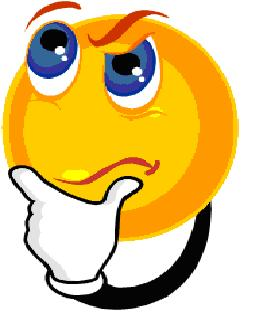 MEDIACJA W SYSTEMIE PZP
TSUNAMI MEDIACJI !!!!!
Ustawa o zmianie niektórych ustaw w celu ułatwienia dochodzenia wierzytelności
z dnia 7 kwietnia 2017 r. (Dz.U. z 2017 r. poz. 933) – przepisy obowiązują od 1 czerwca 2017 roku
MEDIACJA W SYSTEMIE PZP
Wprowadzenie art. 54a do Ustawy o finansach publicznych
(Dz.U. z 2016 r. poz. 1870 z późn. zm.)
Art. 54a. [Ugoda w sprawie spornej należności] 
1. Jednostka sektora finansów publicznych może zawrzeć ugodę w sprawie spornej należności cywilnoprawnej w przypadku dokonania oceny, że skutki ugody są dla tej jednostki lub odpowiednio Skarbu Państwa albo budżetu jednostki samorządu terytorialnego korzystniejsze niż prawdopodobny wynik postępowania sądowego albo arbitrażowego. 
2. Ocena skutków ugody nastąpi, w formie pisemnej, z uwzględnieniem okoliczności sprawy, w szczególności zasadności spornych żądań, możliwości ich zaspokojenia i przewidywanego czasu trwania oraz kosztów postępowania sądowego albo arbitrażowego.
MEDIACJA W SYSTEMIE PZP
Wprowadzenie zmian art. 5 ust. 4 oraz art. 11 ust. 2 Uondf
Wprowadzone zmiany spowodowały, iż nie stanowi naruszenia dyscypliny finansów publicznych:
wykonanie ugody w sprawie spornej należności cywilnoprawnej zawartej zgodnie z przepisami prawa,
dokonanie wydatku ze środków publicznych na podstawie ugody w sprawie spornej należności cywilnoprawnej zawartej zgodnie z przepisami prawa,
zaciągnięcie lub zmiana zobowiązania na podstawie ugody w sprawie spornej należności cywilnoprawnej zawartej zgodnie z przepisami prawa.
MEDIACJA W SYSTEMIE PZP
Zaciągnięcie lub zmiana zobowiązania na podstawie ugody 


Dotyczyć może zmian w zakresie terminu, robót dodatkowych, kosztu, innych



Modyfikacja następować winna w zgodzie z przepisami PZP – vide w szczególności art. 144 PZP
MEDIACJA W SYSTEMIE PZP
Warunki powodzenia procesu mediacyjnego 



Prezentacja istoty sporu:
Wyjaśnienie zgłoszonego roszczenia – czego dotyczy termin + koszt lub każdy z tych elementów z osobna,
Prezentacja podstaw ustalenia wartości/wielkości roszczenia:
wyjaśnienie teorii kosztu w odniesieniu do pojęcia szkody – „teoretyzowanie” wartości roszczenia kosztowego,
wyjaśnienie przesłanek dla przesunięcia terminu zakończenia inwestycji – analiza wpływu zdarzeń na termin wykonania wraz z weryfikacją ewentualnej zwłoki Wykonawcy
MEDIACJA W SYSTEMIE PZP
Warunki powodzenia procesu mediacyjnego 



Zrozumienie stanowiska drugiej strony:
Weryfikacja zgłoszonego roszczenia Zamawiający + Wykonawca,
Przedstawienie pełnej dokumentacji dowodowej dla roszczenia – Wykonawca,
Prezentacja pełnej dokumentacji dowodowej dla podważenia zasadności roszczenia – Wykonawca + Zamawiający + Inżynier (udział Inżyniera w procesie mediacyjnym – brak jawności postępowania mediacyjnego oraz udział osób postronnych) 
Uwarunkowania dotyczące odpowiedzialności w sferze dyscypliny finansów publicznych – nowelizacja przepisów
MEDIACJA W SYSTEMIE PZP
Brak jawności postępowania mediacyjnego oraz udział osób postronnych - kpc

Art. 183.4. [Niejawność postępowania] 
§ 1. Postępowanie mediacyjne nie jest jawne.
§ 2. Mediator, strony i inne osoby biorące udział w postępowaniu mediacyjnym są obowiązane zachować w tajemnicy fakty, o których dowiedziały się w związku z prowadzeniem mediacji. Strony mogą zwolnić mediatora i inne osoby biorące udział w postępowaniu mediacyjnym z tego obowiązku.
§ 3. Bezskuteczne jest powoływanie się w toku postępowania przed sądem lub sądem polubownym na propozycje ugodowe, propozycje wzajemnych ustępstw lub inne oświadczenia składane w postępowaniu mediacyjnym.
MEDIACJA W SYSTEMIE PZP
Warunki powodzenia procesu mediacyjnego 



Wzajemne ustępstwa stron:
Czy ugoda oznaczać musi zawsze opcję „0” ?
Zrozumienie stanowiska Wykonawcy,
Zrozumienie zarzutów Zamawiającego,
Wypracowanie uzasadnienia dla uznanej części roszczenia Wykonawcy,
Wypracowanie uzasadnienia dla uznanych zarzutów Zamawiającego,
Ustalenie treści ugody – zalecenie: nie pozostawiamy nierozwiązanych kwestii kontraktowych  - jak najszersze spektrum postanowień ugodowych.
MEDIACJA W SYSTEMIE PZP
Warunki powodzenia procesu mediacyjnego 




Rola mediatora:
Kreatywny charakter działań mediatora – nie jestem „obserwatorem”, jestem „kreatorem” procesu mediacyjnego
MEDIACJA W SYSTEMIE PZP
Rola mediatora w procesie mediacji- kpc


Art. 183.3a. [Metody mediacji] Mediator prowadzi mediację, wykorzystując różne metody zmierzające do polubownego rozwiązania sporu, w tym poprzez wspieranie stron w formułowaniu przez nie propozycji ugodowych, lub na zgodny wniosek stron może wskazać sposoby rozwiązania sporu, które nie są dla stron wiążące.
MEDIACJA W SYSTEMIE PZP
Dziękuję za uwagę
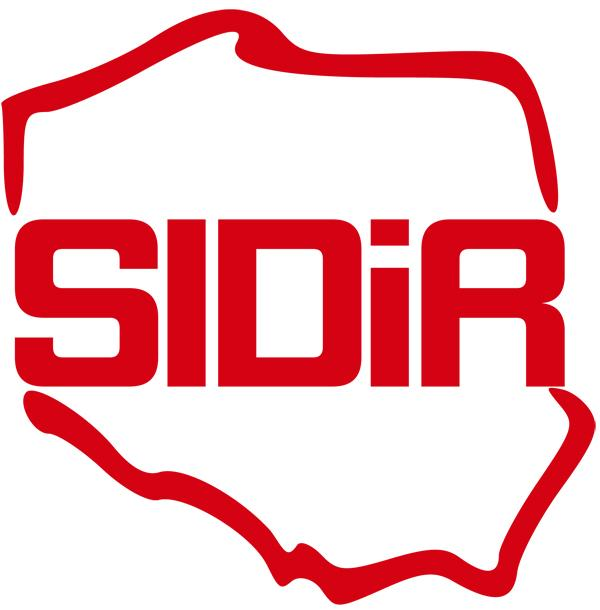 Kancelaria Radcy PrawnegoPiotr Skrzypczak – Radca prawny